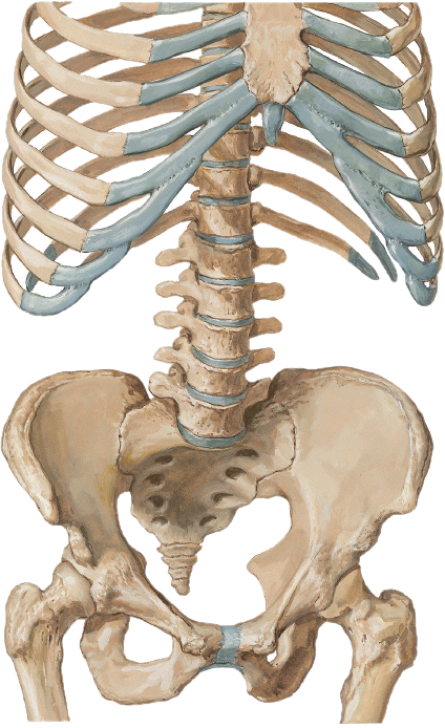 PA
ANATOMÍA DEL
HUESO 
COXAL
(Hueso ilíaco)
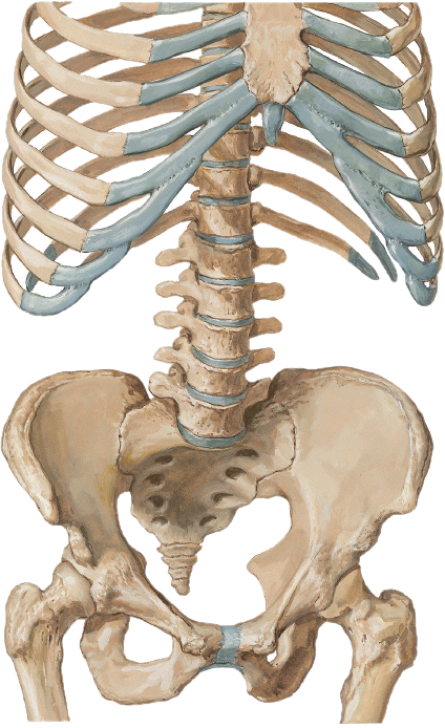 Importancia
ilíon
Pubis
Isquion
HUESO COXAL
iLíON
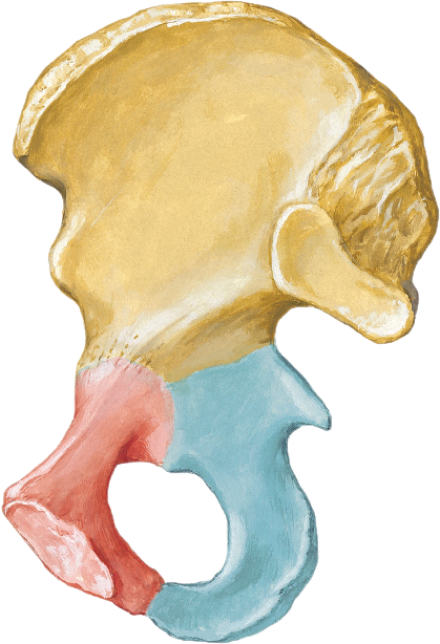 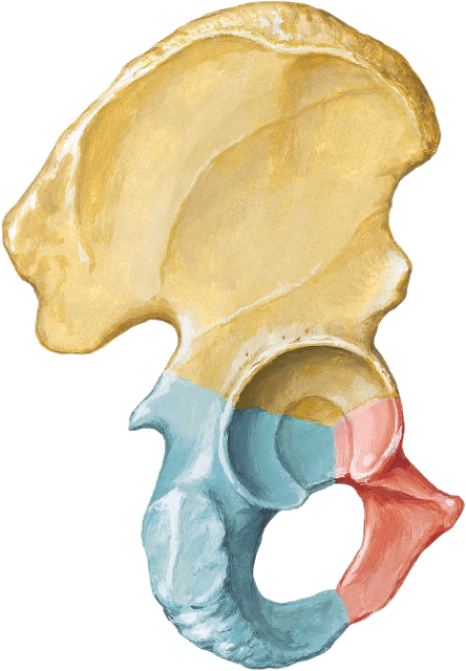 Cuerpo:
Línea Innominada
Eminencia iliopectínea


Ala:
Espina ilíaca Anterosuperior
Espina ilíaca Posterosuperior
Cresta ilíaca
Labios de la Cresta
Intersticio de la Cresta
Tubérculo de la Cresta




PRESENTA 3 BORDES Y 2 CARAS
HUESO COXAL
iLíON
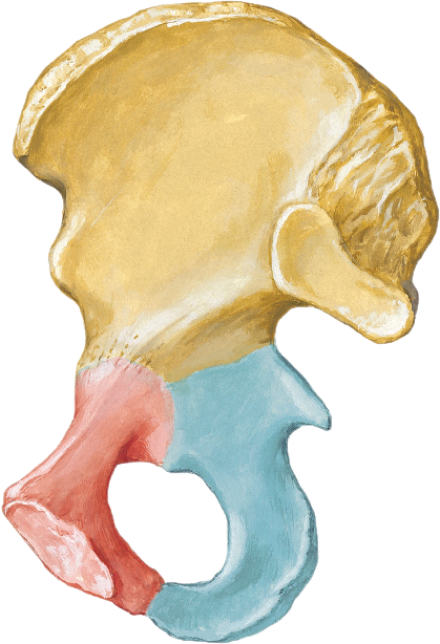 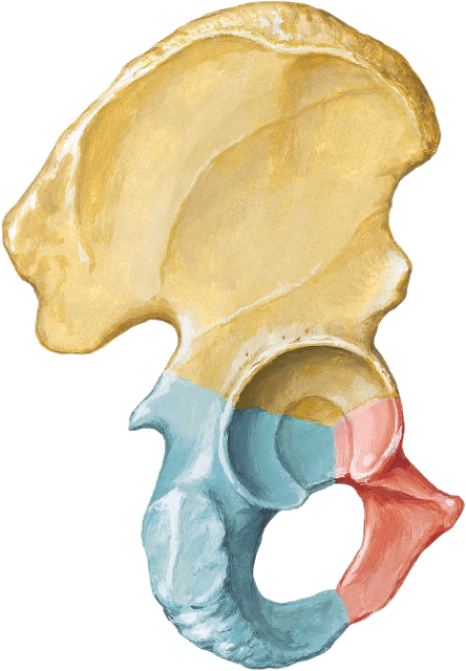 3 Bordes del Ala:

Anterior
-Espina ilíaca Anteroinferior
-Eminencia iliopectínea

Posterior
-Espina ilíaca Posteroinferior
-Escotadura Ciática Mayor

Medial
-Línea Innominada
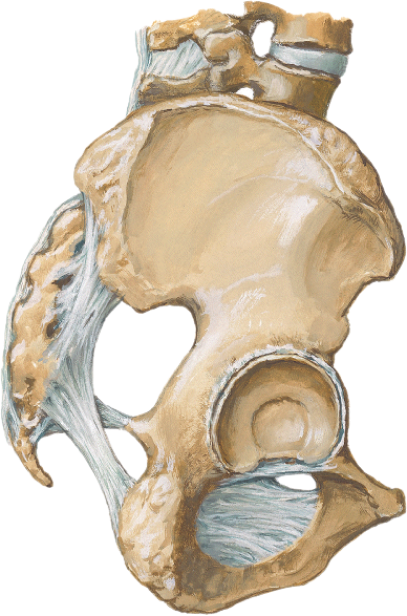 HUESO COXAL
iLíON
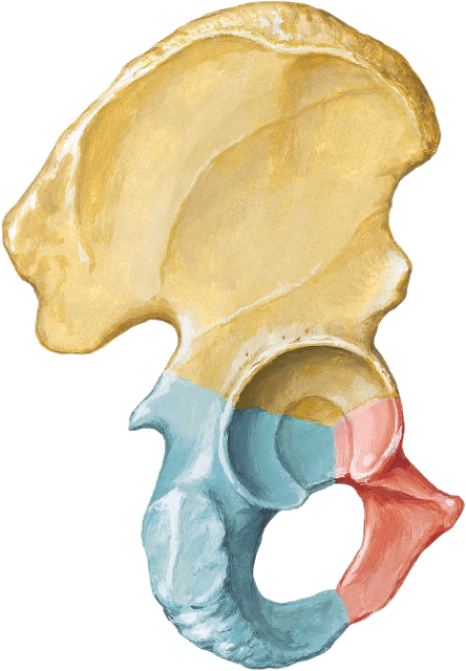 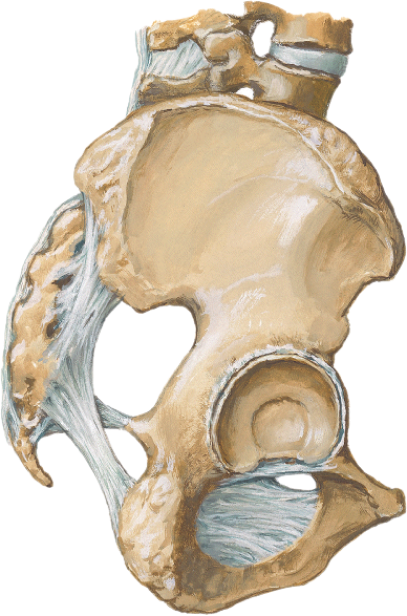 3 Caras del Ala:

Fosa ilíaca Externa (Glútea)
-Línea Glútea Posterior
-Línea Glútea Anterior
-Línea Glútea Inferior

Fosa ilíaca Interna

Sacropélvica
-Superficie Auricular
-Tuberosidad ilíaca
-Surco Preauricular*
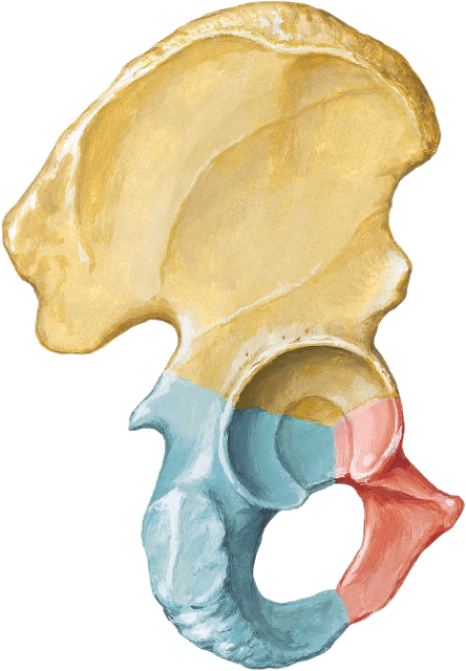 HUESO COXAL
iLíON
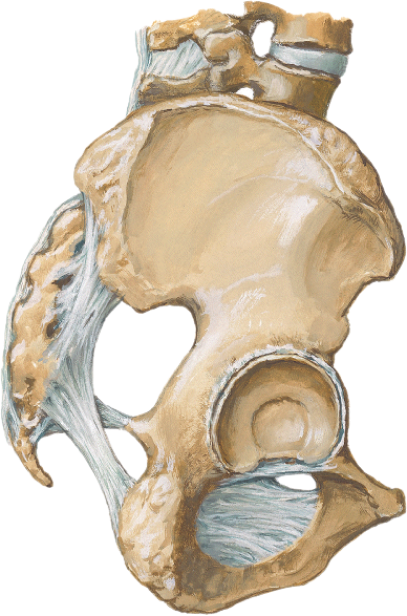 3 Caras del Ala:

Fosa ilíaca Externa (Glútea)
-Línea Glútea Posterior
-Línea Glútea Anterior
-Línea Glútea Inferior

Fosa ilíaca Interna

Sacropélvica
-Superficie Auricular
-Tuberosidad ilíaca
-Surco Preauricular*
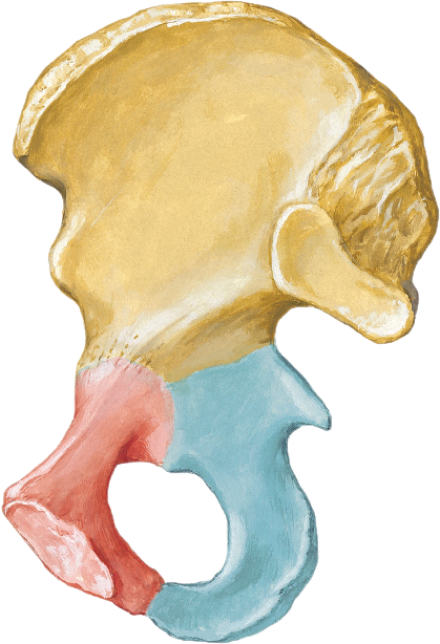 Fosa ilíaca Interna

Sacropélvica
-Superficie Auricular
-Tuberosidad ilíaca
-Surco Preauricular*
HUESO COXAL
ISQUION
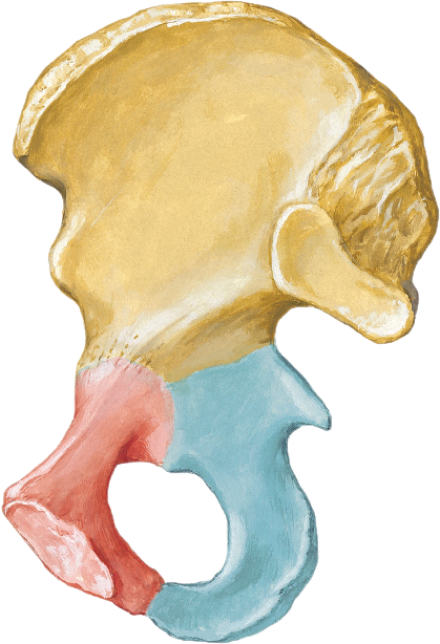 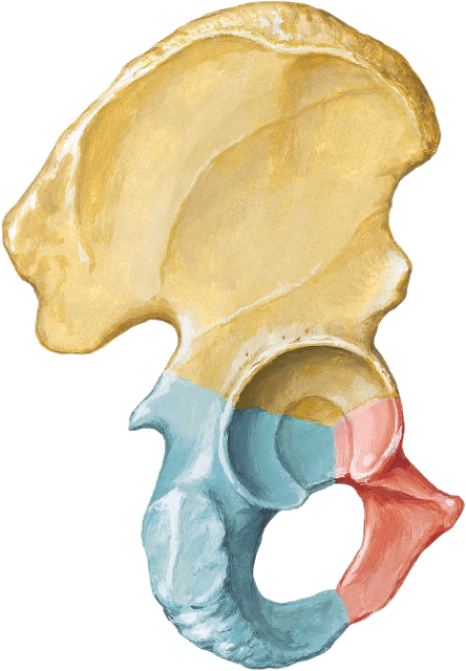 Cuerpo:
Extremidad Superior
Extremidad Inferior

3 CARAS:
Femoral, Pélvica y Posterior

3 BORDES:
Externo, Posterior y Anterior

Tuberosidad Isquiática
Escotadura Ciática Mayor
Espina Isquiática
Escotadura Ciática Menor

Rama Ascendente:
Rama Isquiopúbica
Borde Superior e Inferior
Cara Lateral y Medial
HUESO COXAL
PUBIS
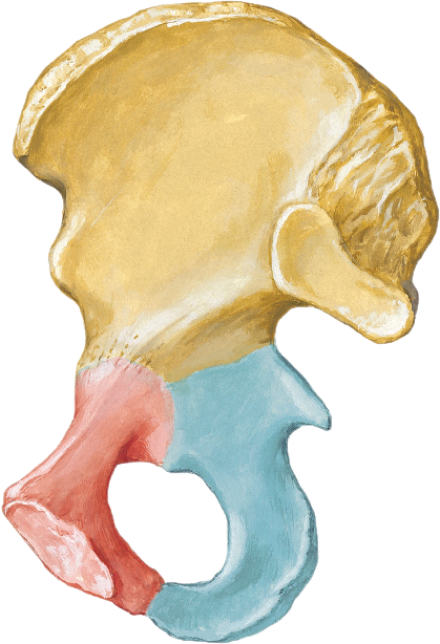 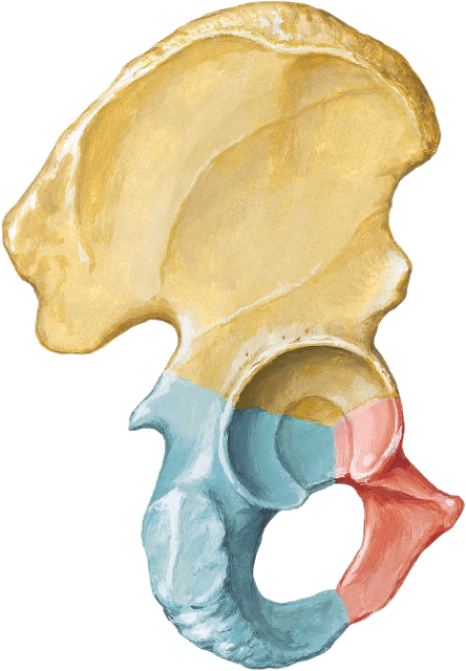 Cuerpo:
3 CARAS:
Sinfisiaria, Femoral y Pélvica

Cresta del Pubis
Espina del Pubis

Rama Horizontal:
Eminencia iliopectínea
Cresta Pectínea
Cresta Obturatriz
Surco Obturador

3 BORDES:
Anterior, Inferior y Posterior

3 CARAS:
Pectínea, Pélvica y Obturatriz

Rama Descendente:
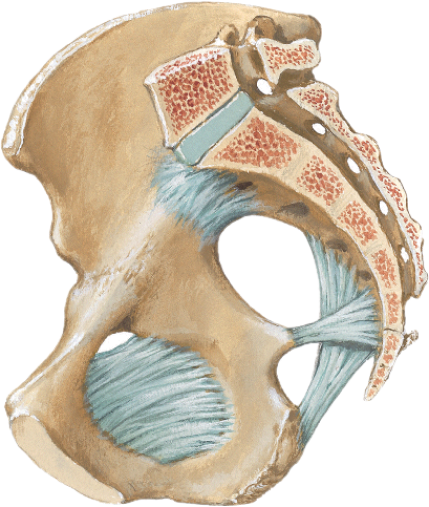 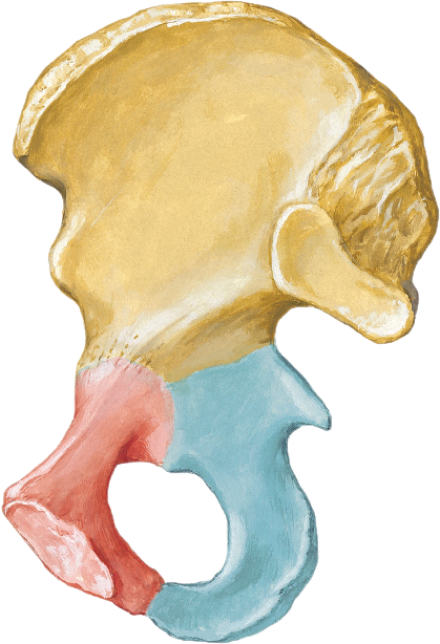 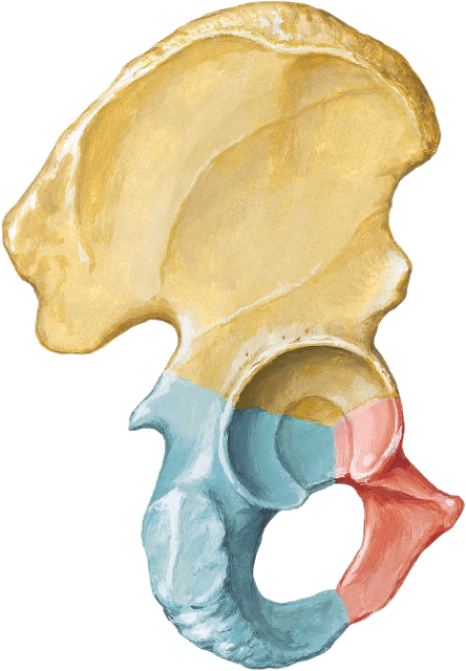 HUESO COXAL

ACETÁBULO
ISQUION: +2/5
PUBIS: 2/5
ILION: -2/5


Escotadura Isquiopúbica
Fosa Acetabular
Superficie Semilunar
Rodete Cotiloideo